To do
Check slides for next lecture and move some to this lecture.
Consider eliminating resolution
Simplify discussion of inference – just talk about SAT and explain how to use to do entailment broadly speaking (not just in terms of resolution
Make sure using minimal number of terms, model, satisfies, etc
CSE 473 Logic in AI
Dan Weld
(With some slides from Mausam, Stuart Russell, Dieter Fox, Henry Kautz…)
There is nothing so powerful as truth, and often nothing so strange.

	- Daniel Webster (1782-1852)
[Speaker Notes: A handful of GENERAL SEARCH TECHNIQUES lie at the heart of practically all work in AI
We will encounter the SAME PRINCIPLES again and again in this course, whether we are talking about
GAMES
LOGICAL REASONING
MACHINE LEARNING
These are principles for SEARCHING THROUGH A SPACE OF POSSIBLE SOLUTIONS to a problems.]
Overview
Introduction & Agents
Search, Heuristics & CSPs
Adversarial Search
Logical Knowledge Representation
Planning & MDPs
Reinforcement Learning
Uncertainty & Bayesian Networks
Machine Learning
NLP & Special Topics
KR Hypothesis
Any intelligent process will have ingredients that
We as external observers interpret as knowledge
This knowledge plays a formal, causal & essential role in guiding the behavior
- Brian Smith (paraphrased)
Some KR Languages
Propositional Logic
Predicate Calculus
Frame Systems
Rules with Certainty Factors
Bayesian Belief Networks
Influence Diagrams
Semantic Networks
Concept Description Languages
Non-monotonic Logic
© Daniel S. Weld
5
Knowledge Representation
represent knowledge in a manner that facilitates inferencing (i.e. drawing conclusions) from knowledge.

Typically based on
Logic
Probability
Logic and Probability
Basic Idea of Logic
By starting with true assumptions, you can deduce true conclusions.
© Daniel S. Weld
7
[Speaker Notes: But what is TRUTH?]
Truth
Francis Bacon (1561-1626) 
No pleasure is comparable to the standing upon the vantage-ground of truth. 

Thomas Henry Huxley (1825-1895) 
Irrationally held truths may be more harmful than reasoned errors. 

John Keats (1795-1821) 
Beauty is truth, truth beauty; that is all ye know on earth, and all ye need to know.
Blaise Pascal (1623-1662) 
We know the truth, not only by the reason, but also by the heart.

François Rabelais (c. 1490-1553) 
Speak the truth and shame the Devil. 

Daniel Webster (1782-1852) 
There is nothing so powerful as truth, and often nothing so strange.
© Daniel S. Weld
8
Knowledge bases
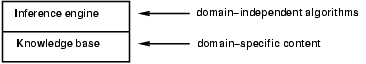 Knowledge base = set of sentences in a formal language

Declarative approach to building an agent (or other system):
Tell it what it needs to know

Then it can Ask itself what to do - answers should follow from the KB

Agents can be viewed at the knowledge level
i.e., what they know, regardless of how implemented

Or at the implementation level
i.e., data structures in KB and algorithms that manipulate them
© D. Weld, D. Fox
9
When Useful
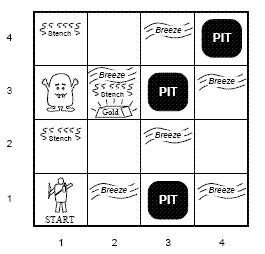 Deep Space One
Autonomous diagnosis & repair “Remote Agent”
Compiled schematic to 7,000 var SAT problem
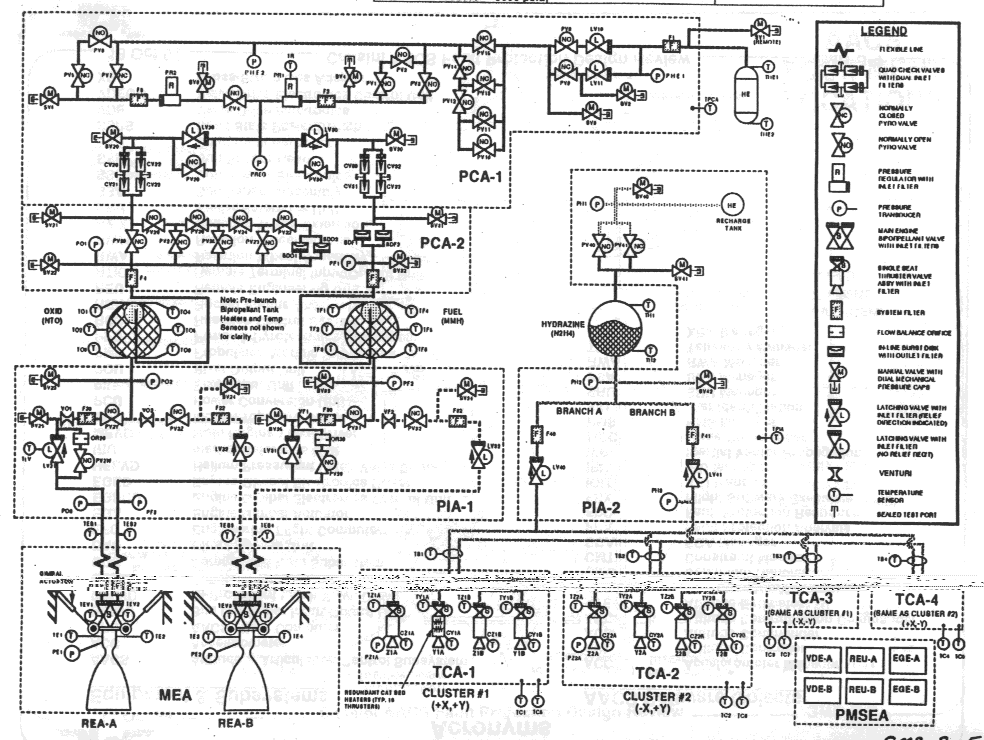 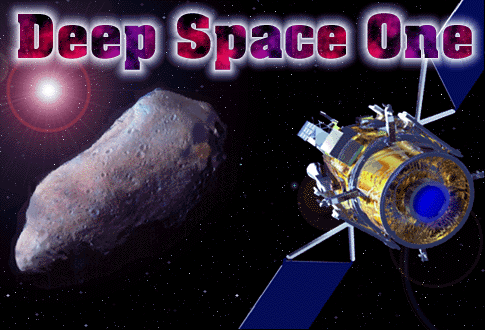 Started:  January 1996
Launch: October 15th, 1998
Experiment: May 17-21
Muddy Children Problem
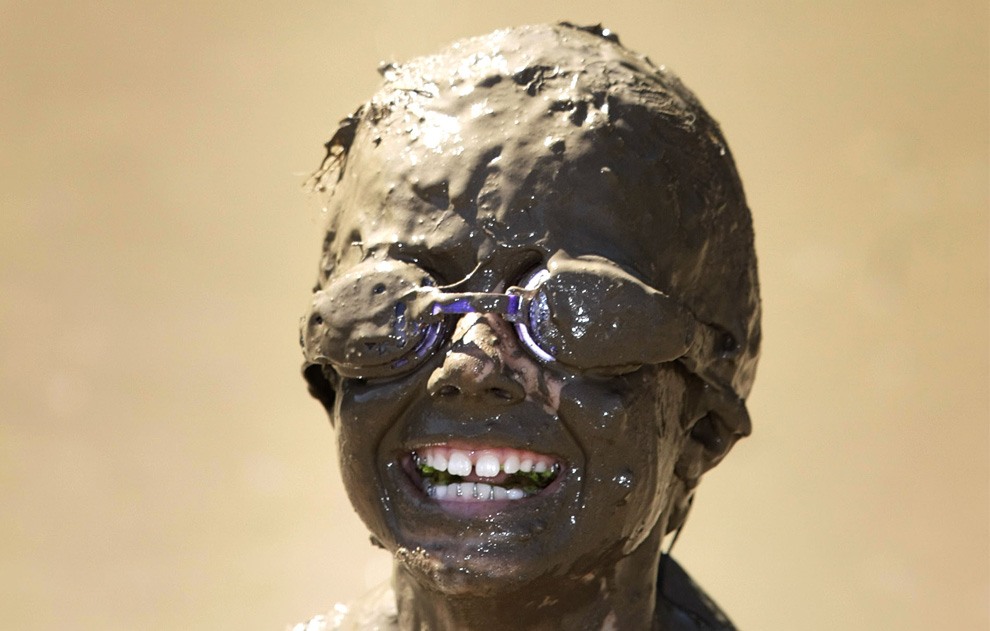 Mom to N children “Don’t get dirty”
While playing, K1 get mud on forehead
Father: “Some of you are dirty!”
Father: “Raise your hand if you are dirty”
Noone raises hand
Father: “Raise your hand if you are dirty”
Noone raises hand
  …
Father: “Raise your hand if you are dirty”
All dirty children raise hand
}
K-1 times
Components of KR
Syntax: defines the sentences in the language
Semantics: defines the “meaning” of sentences
Inference Procedure
Algorithm
Sound?
Complete?
Complexity
Knowledge Base
© Daniel S. Weld
13
Propositional Logic
Syntax
Atomic sentences: P, Q, …
Connectives:  , , , 
Semantics
  Truth Tables
Inference
Modus Ponens
Resolution
DPLL
GSAT
Complexity
© Daniel S. Weld
14
Propositional Logic: Syntax
Atoms
P, Q, R, …
Literals
P, P
Sentences
Any literal is a sentence
If S is a sentence
Then (S  S) is a sentence
Then (S  S) is a sentence
Conveniences
P  Q    same as P  Q
© Daniel S. Weld
15
Semantics
Inference
Sentences
Sentences
Representation
Semantics
Semantics
World
Facts
Facts
Syntax: which arrangements of symbols are legal 
(Def “sentences”)
Semantics: what the symbols mean in the world
(Mapping between symbols and worlds)
© Daniel S. Weld
16
Propositional Logic: SEMANTICS
Q
Q
T
T
F
F
T
T
T
F
T
T
P
P
F
F
F
F
T
F
“Interpretation”  (or “possible world”)
Assignment to each variable either T or F
Assignment of T or F to each connective via defns
P  Q		    P  Q
© Daniel S. Weld
17
Satisfiability, Validity, & Entailment
S is satisfiable if it is true in some world

S is unsatisfiable if it is false all worlds

S is valid if it is true in all worlds

S1 entails S2 if wherever S1 is true S2 is also true
© Daniel S. Weld
18
Examples
P  Q
X  X

S  (W  S)

T  T
© Daniel S. Weld
19
Notation


 

=
}
Implication (syntactic symbol)
Inference
Proves:  S1 |-i S2 if inference  algo, i, says `S2’ from S1

Entails:  S1 |= S2 if wherever S1 is true S2 is also true
Entailment
20
Notation


 

=
}
Implication (syntactic symbol)
Inference
Proves:  S1 |-i S2 if inference  algo, i, says `S2’ from S1

Entails:  S1 |= S2 if wherever S1 is true S2 is also true
Entailment
  =
 
=  
Sound

Complete	 =  implies 
© Daniel S. Weld
21
Resolution
If the unicorn is mythical, then it is immortal, but if it is not mythical, it is a reptile.  If the unicorn is either immortal or a reptile, then it is horned.
( R  H)
(I  H)
M = mythical
I = immortal
R = reptile
H = horned
(M  R)
( M  I)
© Daniel S. Weld
22
[Speaker Notes: M=>I        (~M v I)
~M=>(~I & A)       (M V ~I)
                            (M v  A)
(I v A)=>H             (~I v H)
                            (~A v H)
Conclude: H           (~H)]
Prop. Logic: Knowledge Engr
1)  One of the women is a biology major
2)  Lisa is not next to Dave in the ranking
3)  Dave is immediately ahead of Jim
4)  Jim is immediately ahead of a bio major 
5)  Mary or Lisa is ranked first
Universe: Lisa, Dave, Jim, Mary
LD = “Lisa is immediately ahead of Dave”
D   = “Dave is a Bio Major”
1. Choose Vocabulary
2. Choose initial sentences (wffs)
© Daniel S. Weld
23
Reasoning Tasks
Model finding
KB = background knowledge
S = description of problem
Show (KB  S) is satisfiable
A kind of constraint satisfaction
Deduction
S = question
Prove that KB |= S
Two approaches:
Rules to derive new formulas from old (inference)
Show (KB   S) is unsatisfiable
© Daniel S. Weld
24
Special Syntactic Forms
General Form:
((q r)  s))   (s  t)
Conjunction Normal Form (CNF)
( q  r  s )  ( s   t)
Set notation: { ( q, r, s ),  ( s,  t) }
empty clause () = false 
Binary clauses: 1 or 2 literals per clause
( q  r)               ( s   t)
Horn clauses: 0 or 1 positive literal per clause
( q   r  s )     ( s   t)
(qr)  s               (st)  false
© Daniel S. Weld
25
[Speaker Notes: Before going into some specific proof systems, let us
define some important special syntactic forms of
sentences in propositional logic.]
Propositional Logic: Inference A mechanical process for computing new sentences
Backward & Forward Chaining 
Resolution (Proof by Contradiction)
GSAT
Davis Putnam
© Daniel S. Weld
26
Inference 1: Forward Chaining
Forward Chaining 						Based on rule of modus ponens
If know P1, …, Pn  & know (P1 ...  Pn )  Q
Then can conclude Q

Backward Chaining: search
	start from the query and go backwards
© Daniel S. Weld
27
Analysis
Sound?
Complete?



If KB has only Horn clauses & query is a single literal 
Forward Chaining is complete
Runs linear in the size of the KB
Can you prove 
	{ }  |=  Q  Q
© Daniel S. Weld
28
Example
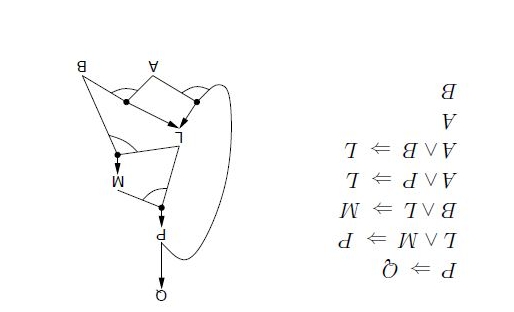 1
2
2
2
2
Example
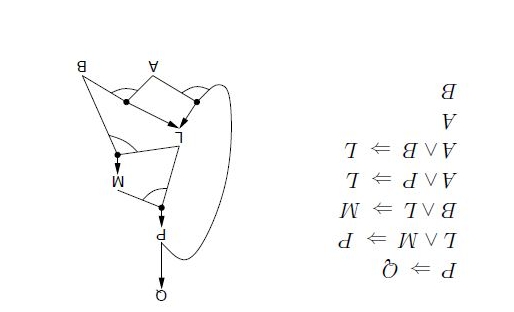 1
2
2
1
1
Example
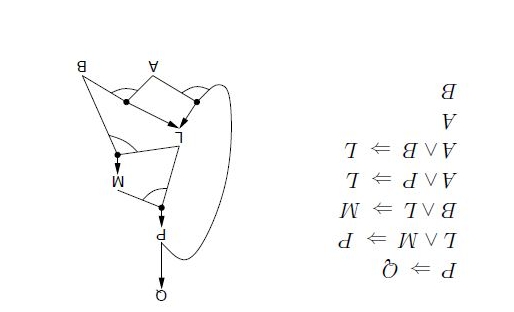 1
2
1
0
1
Example
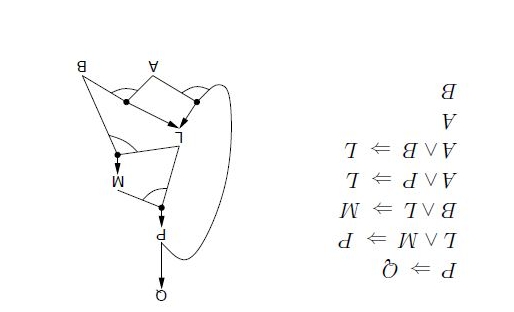 1
2
1
0
1
Example
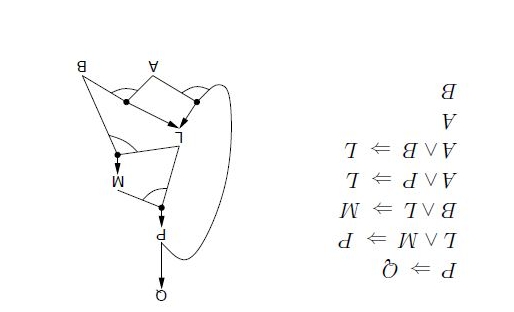 1
1
0
0
1
Example
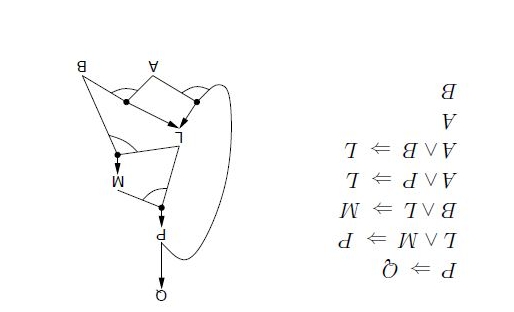 1
1
0
0
1
Example
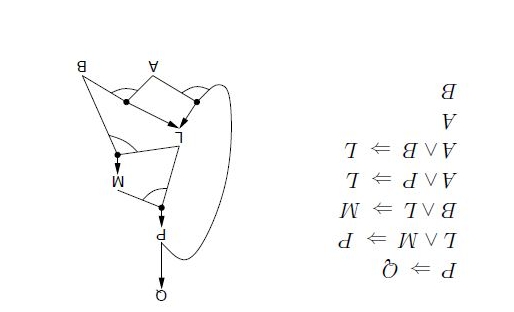 1
0
0
0
1
Example
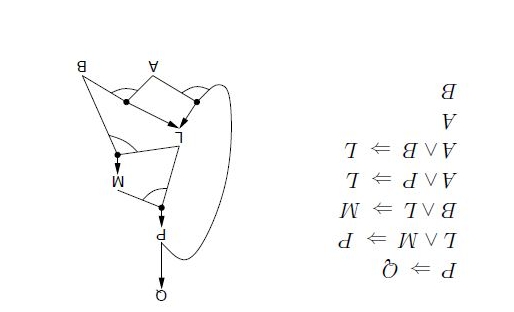 0
0
0
0
0
Example
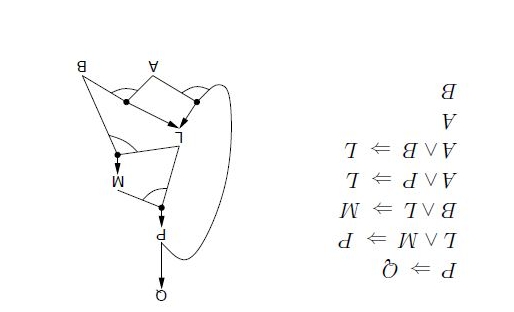 0
0
0
0
0
Propositional Logic: Inference A mechanical process for computing new sentences
Backward & Forward Chaining 
Resolution (Proof by Contradiction)
GSAT
Davis Putnam
© Daniel S. Weld
38
Conversion to CNF
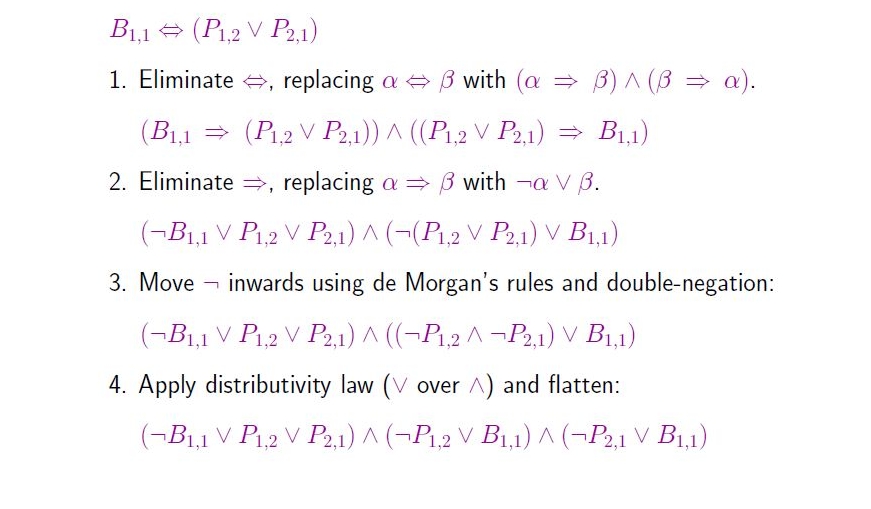 Inference 2: Resolution[Robinson 1965]
{ (p  ), ( p    ) }  |-R  (    )
Correctness
		If S1 |-R S2 then S1 |= S2 
Refutation Completeness:
		If S is unsatisfiable then S |-R  ()
© Daniel S. Weld
40
[Speaker Notes: A completely mechanical process!
Rules for deriving new sentences from old.
Example: P, P=>Q, |- Q
“Symbol Pushing”.]
Resolution
If the unicorn is mythical, then it is immortal, but if it is not mythical, it is a reptile.  If the unicorn is either immortal or a reptile, then it is horned.
Prove: the unicorn is horned.
( R  H)
(I  H)
( H)
M = mythical
I = immortal
R = reptile
H = horned
(M  R)
(R)
(I)
( M  I)
(M)
( M)
()
© Daniel S. Weld
41
[Speaker Notes: M=>I        (~M v I)
~M=>(~I & A)       (M V ~I)
                            (M v  A)
(I v A)=>H             (~I v H)
                            (~A v H)
Conclude: H           (~H)]
Resolution as Search
States?
Operators
© Daniel S. Weld
42
Model Finding
Find assignments to variables that makes a formula true

a CSP
Inference 3: Model Enumeration
for (m in truth assignments){
  	if  (m makes  true) 
   	then return “Sat!”
 }
  return “Unsat!”
© Daniel S. Weld
44
Inference 4: DPLL (Enumeration of Partial Models)[Davis, Putnam, Loveland & Logemann 1962]Version 1
dpll_1(pa){
	if (pa makes F false) return false;
	if (pa makes F true) return true;
	choose P in F;
	if (dpll_1(pa  {P=0})) return true;
	return dpll_1(pa  {P=1});
}

Returns true if F is satisfiable, false otherwise
© Daniel S. Weld
45
DPLL Version 1
(a  b  c)
(a  ¬b)
(a  ¬c)
(¬a  c)
© Daniel S. Weld
46
DPLL Version 1
a
F
(a  b  c)
(a  ¬b)
(a  ¬c)
(¬a  c)
© Daniel S. Weld
47
DPLL Version 1
a
F
(F  b  c)
(F  ¬b)
(F  ¬c)
(T  c)
© Daniel S. Weld
48
DPLL Version 1
a
F
(F  F  c)
b
(F  T)
(F  ¬c)
(T  c)
© Daniel S. Weld
49
DPLL Version 1
a
F
(F  F  F)
b
(F  T)
(F  T)
c
(T  F)
© Daniel S. Weld
50
DPLL Version 1
a
F
F
b
T
T
c
T
© Daniel S. Weld
51
DPLL Version 1
a
(a  b  c)
b
(a  ¬b)
(a  ¬c)
c
(¬a  c)
© Daniel S. Weld
52
DPLL Version 1
a
(a  b  c)
b
b
(a  ¬b)
(a  ¬c)
c
c
(¬a  c)
© Daniel S. Weld
53
DPLL as Search
Search Space?

Algorithm?
© Daniel S. Weld
54
Improving DPLL
© Daniel S. Weld
55
Improving DPLL
© Daniel S. Weld
56
Improving DPLL
© Daniel S. Weld
57
DPLL version 2
dpll_2(F, literal){
	remove clauses containing literal
	if (F contains no clauses)return true;
	shorten clauses containing literal
	if (F contains empty clause)	return false;
	choose V in F;
	if (dpll_2(F, V))return true;
	return dpll_2(F, V);
}

Partial assignment corresponding to a node is the set of chosen literals on the path from the root to the node
© Daniel S. Weld
58
DPLL Version 2
a
F
(F  b  c)
(F  ¬b)
(F  ¬c)
(T  c)
© Daniel S. Weld
59
DPLL Version 2
a
(b  c)
(¬b)
(¬c)
© Daniel S. Weld
60
DPLL Version 2
a
(F  c)
b
(T)
(¬c)
© Daniel S. Weld
61
DPLL Version 2
a
(c)
b
(¬c)
© Daniel S. Weld
62
DPLL Version 2
a
(F)
b
(T)
c
© Daniel S. Weld
63
DPLL Version 2
a
Empty clause!
()
b
c
© Daniel S. Weld
64
DPLL Version 2
a
F
(F  F  F)
b
(F  T)
(F  T)
c
(T  F)
© Daniel S. Weld
65
DPLL Version 2
a
F
F
b
T
T
c
T
© Daniel S. Weld
66
DPLL Version 2
a
(a  b  c)
b
(a  ¬b)
(a  ¬c)
c
(¬a  c)
© Daniel S. Weld
67
Benefit
Can backtrack before getting to leaf
© Daniel S. Weld
68
Structure in Clauses
Unit Literals
A literal that appears in a singleton clause
{{b c}{c}{a b e}{d b}{e a c}}
Might as well set it true!   And simplify
{{b}         {a b e}{d b}}
{{d}}
Pure Literals
A symbol that always appears with same sign
{{a b c} {c d e}  {a b e}{d b}   {e a c}}
Might as well set it true!   And simplify
{{a b c}               {a b e}      {e a c}}
© Daniel S. Weld
69
In Other Words
May view this as adding constraint propagation techniques into play
© Daniel S. Weld
70
In Other Words
May view this as adding constraint propagation techniques into play
© Daniel S. Weld
71
DPLL (previous version)Davis – Putnam – Loveland – Logemann
dpll(F, literal){
	remove clauses containing literal
	if (F contains no clauses) return true;
	shorten clauses containing literalif (F contains empty clause)	return false;
	if (F contains a unit or pure L)	return dpll(F, L);
	choose V in F;
	if (dpll(F, V))return true;
	return dpll(F, V);
}
© Daniel S. Weld
72
DPLL (for real!)Davis – Putnam – Loveland – Logemann
dpll(F, literal){
	remove clauses containing literal
	if (F contains no clauses) return true;
	shorten clauses containing literalif (F contains empty clause)	return false;
	if (F contains a unit or pure L)	return dpll(F, L);
	choose V in F;
	if (dpll(F, V))return true;
	return dpll(F, V);
}
© Daniel S. Weld
73
DPLL (for real)
a
(a  b  c)
c
b
(a  ¬b)
(a  ¬c)
c
(¬a  c)
© Daniel S. Weld
74
DPLL (for real!)Davis – Putnam – Loveland – Logemann
dpll(F, literal){
	remove clauses containing literal
	if (F contains no clauses) return true;
	shorten clauses containing literalif (F contains empty clause)	return false;
	if (F contains a unit or pure L)	return dpll(F, L);
	choose V in F;
	if (dpll(F, V))return true;
	return dpll(F, V);
}
Where could we use a heuristic to further improve performance?
© Daniel S. Weld
75
Heuristic Search in DPLL
Heuristics are used in DPLL to select a (non-unit, non-pure) proposition for branching

Idea: identify a most constrained variable
Likely to create many unit clauses
MOM’s heuristic:
Most occurrences in clauses of minimum length
© Daniel S. Weld
76
Success of DPLL
1962 – DPLL invented
1992 – 300 propositions
1997 – 600 propositions (satz)
Additional techniques:
Learning conflict clauses at backtrack points
Randomized restarts
2002 (zChaff) 1,000,000 propositions – encodings of hardware verification problems
© Daniel S. Weld
77
WalkSat (Take 1)
Local search (Hill Climbing + Random Walk) over space of complete truth assignments
With prob p: flip any variable in any unsatisfied clause
With prob (1-p): flip best variable in any unsat clause
best = one which minimizes #unsatisfied clauses

SAT encodings of N-Queens, scheduling
Best algorithm for random K-SAT
Best DPLL: 700 variables
Walksat: 100,000 variables
© Daniel S. Weld
78
Refining Greedy Random Walk
Each flip
makes some false clauses become true
breaks some true clauses, that become false
Suppose s1s2 by flipping x.  Then:
	#unsat(s2) = #unsat(s1) – make(s1,x) + break(s1,x)
Idea 1: if a choice breaks nothing, it is very likely to be a good move
Idea 2: near the solution, only the break count matters 
– the make count is usually 1
Walksat (Take 2)
state = random truth assignment;
while ! GoalTest(state) do
clause := random member { C | C is false in state };
for each x in clause do compute break[x];
if exists x with break[x]=0 then var := x;
else
	   with probability p do
		      var := random member { x | x is in clause };
	   else
		      var := arg x min { break[x] | x is in clause };
endif
state[var] := 1 – state[var];
end
return state;
Put everything inside of a restart loop.
Parameters: p, max_flips, max_runs
Random 3-SAT
Random 3-SAT
sample uniformly from space of all possible 3-clauses
n variables, l clauses

Which are the hard instances?
around l/n = 4.3
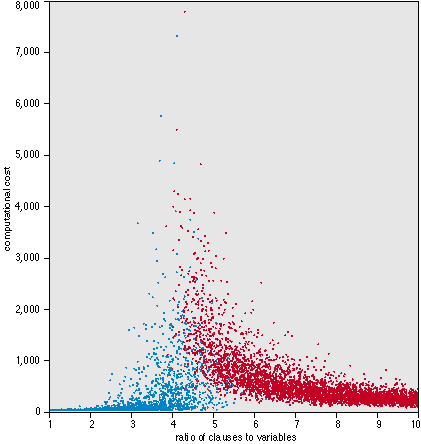 81
© Daniel S. Weld
Random 3-SAT
Varying problem size, n

Complexity peak appears to be largely invariant of algorithm
backtracking algorithms like Davis-Putnam
local search procedures like GSAT

What’s so special about 4.3?
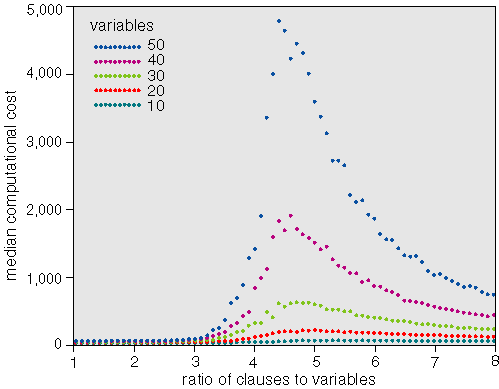 82
© Daniel S. Weld
Random 3-SAT
Complexity peak coincides with solubility transition

l/n < 4.3 problems under-constrained and SAT

l/n > 4.3 problems over-constrained and UNSAT

l/n=4.3, problems on “knife-edge” between SAT and UNSAT
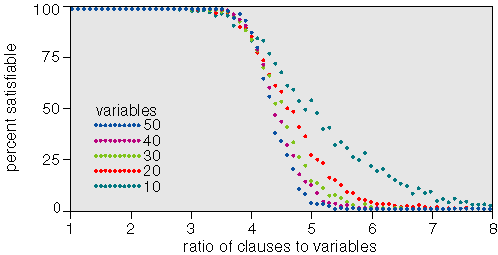 83
© Daniel S. Weld
Prop. Logic Themes
Expressiveness
Expressive but awkward
No notion of objects, properties, or relations
Number of propositions is fixed
Tractability
NP in general
Completeness / speed tradeoff
Horn clauses, binary clauses
© Daniel S. Weld
84